Thermoplaste		    Duroplaste		          Elastomere
H2O
-
-
H2O
H2O
-
H2O
-
-
-
-
-
-
H2O
H2O
-
-
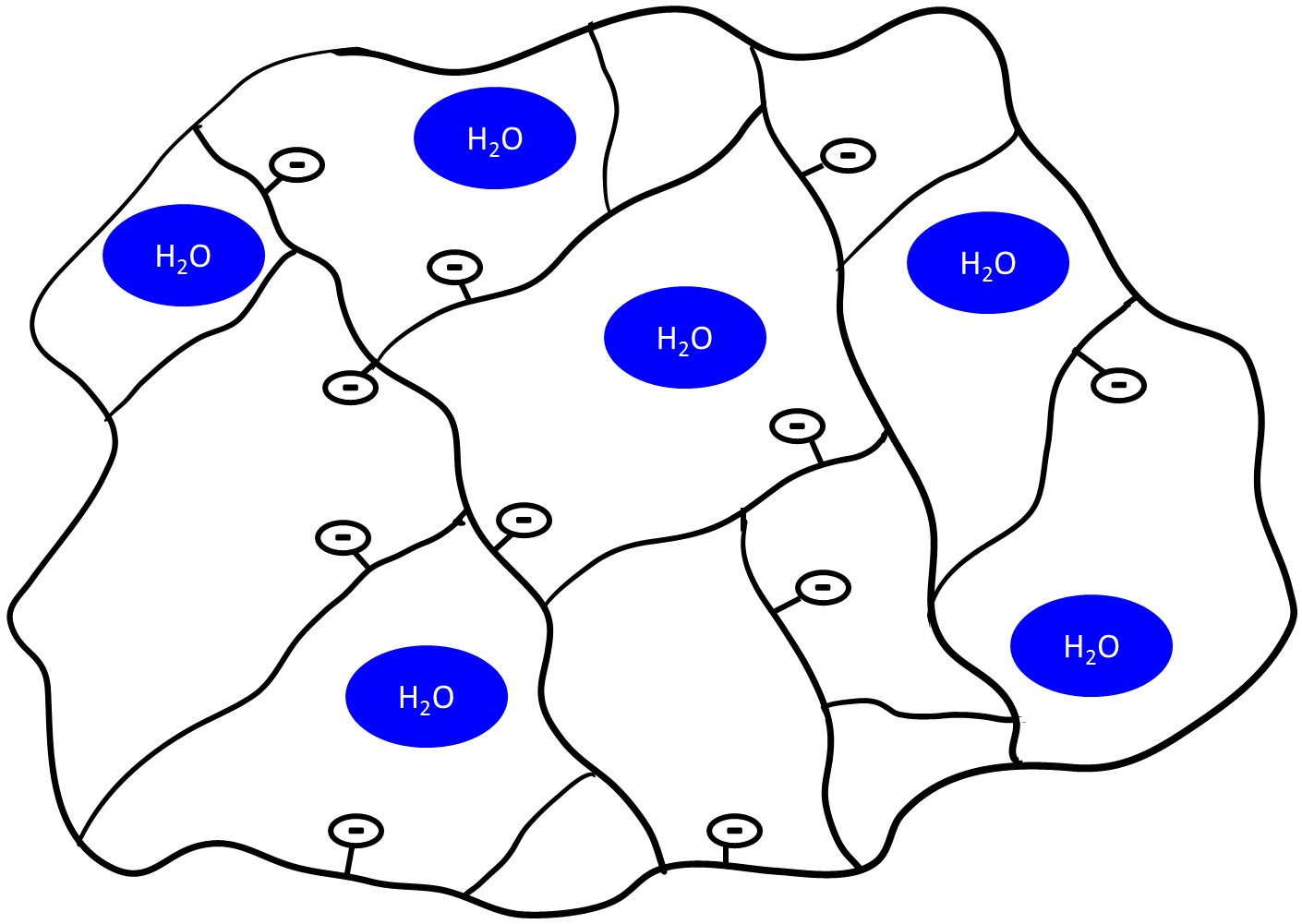 H2O
+ n
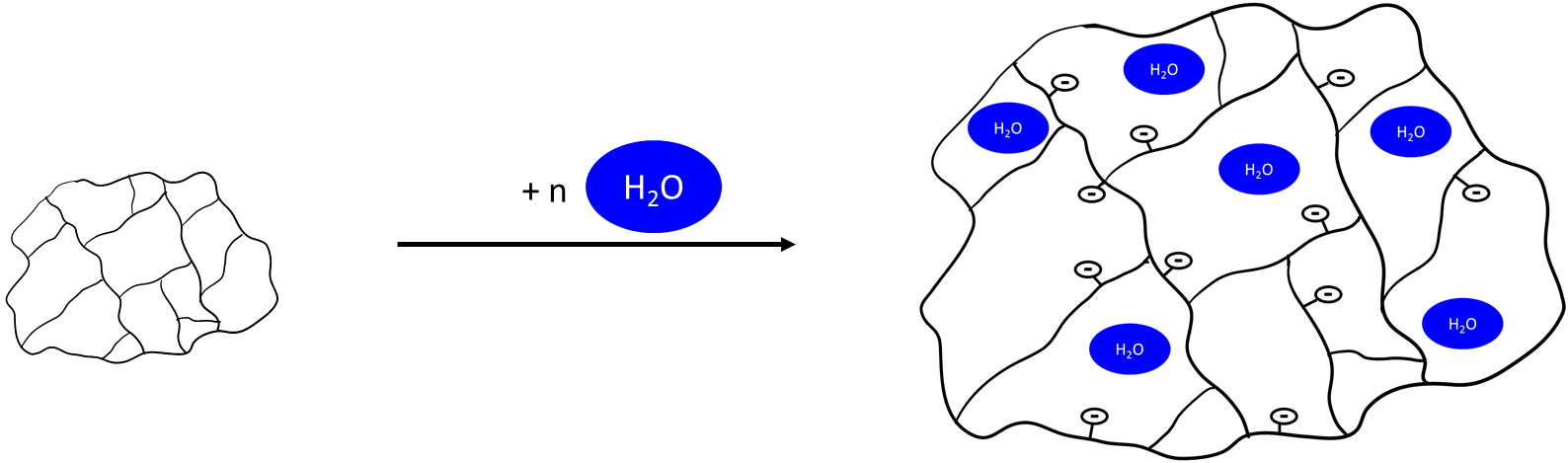 Elastisches Taillenbändchen
Klettverschlüsse
Auslaufschutz aus Polypropylenvlies
Polypropylenvlies
Verteilerauflage
Saugkörper aus Zellstoffflocken und Superabsorber
Außenhülle aus Vlies-Folien-Verbundmaterial oder Polyethylenfolie
Elastische Bänder